Social Activation Guide
PAD National Action Plan – July 2022
Informing Your Colleagues & Peers
Why Your Participation is Key
Help us communicate about the PAD National Action Plan to the science and health care professional community by posting updates to your social media feeds.

Announced on @AHAScience Twitter on May 25th

Generate excitement
Encourage people to visit www.heart.org/PADActionPlan 
    for more information 
Tell others how they can get involved
Hashtag - #PADPlanInAction
Sample messages on slide 5
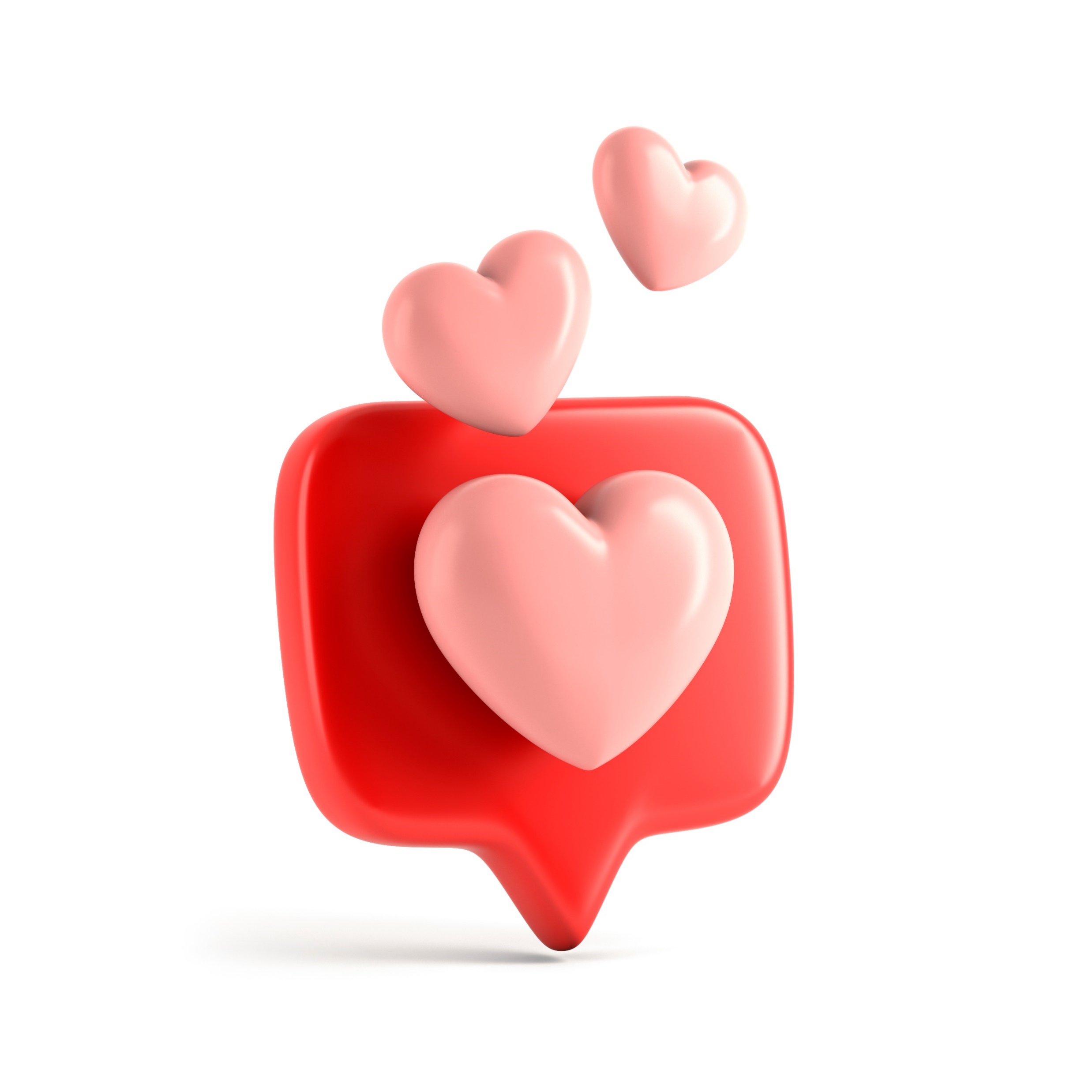 2
How to Get Started
Social Media Best Practices
Follow @AHAScience Twitter, all contributing organizations and volunteer leads
Start posting content announcing your excitement for the publication of the PAD National Action Plan 
Use the hashtag: #PADPlanInAction
Remember to tag your fellow committee members and organizations!
Post content that is engaging, interesting and encourages people to follow your updates.
Tell the story of why YOU are passionate about this initiative. What is your why?
Be social and RETWEET @AHAScience Twitter on May 25th
Watch for your peers to post and be a part of their conversation. 
Encourage people to visit the PAD National Action Plan website for more information: www.heart.org/PADActionPlan
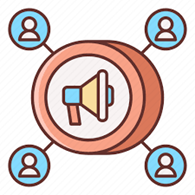 3
Follow Contributing Organizations
Twitter Handles
American Heart Association - @AHAScience
American Academy of Family Physicians - @AAFP
American Association of Cardiovascular & Pulmonary Rehabilitation - @AACVPR
American College of Cardiology - @ACCinTouch
American Diabetes Association – @AmDiabetesAssn
American Podiatric Medical Association - @APMA
Assoc. for the Advancement of Wound Care - @myAAWC
Association of Black Cardiologists - @ABCardio1
Centers for Disease Control - @CDCgov
Centers for Medicare & Medicaid Services - @CMSGov
National Association of Community Health Centers - @NACHC
National Heart, Lung & Blood Institute - @NIH_NHLBI
National Association of Hispanic Nurses - @nahnnursing
National Institute of Diabetes & Digestive & Kidney Diseases - @NIDDKgov
National Institute on Aging – @NIHAging
Optum - @Optum
Patient-Centered Outcomes Research Institute - @PCORI
Preventive Cardiovascular Nurses Association - @HeartNurses
Society for Cardiovascular Angiography & Interventions - @SCAI
Society for Vascular Surgery - @VascularSVS
Society of Interventional Radiology - @SIRspecialists
Society of Vascular Medicine - @SVM_tweets
Society of Vascular Nurses – @vascularnurses
Vascular Cures - @VascularCures
The VIVA Foundation – @VIVAPhysicians
WomenHeart: The National Coalition for Women with Heart Disease - @WomenHeartOrg
4
Sample Messaging to add to posts
These messages are intended to be examples for different perspectives and your use. They abide by Twitter character limitations but can be used in other social media platforms.
Organizational: 259 characters

We are proud to participate in the development of the PAD National Action Plan, a roadmap enabling national coordination for PAD prevention and treatment to improve outcomes for PAD patients and those at risk.  http://heart.org/PADActionPlan #PADPlanInAction
  
Small Group lead: (Character limit will vary)

Excited to co-lead a group that developed tactics to achieve a goal around (insert goal subject) in the PAD National Action Plan, a road map for a coordinated, enduring approach to vascular health. http://heart.org/PADActionPlan #PADPlanInAction

Individual: 241 characters

Excited to share the PAD National Action Plan and to be a part of the writing groups bringing it to life. Together, we can make a lasting impact on vascular health to save both limbs and lives. http://heart.org/PADActionPlan #PADPlanInAction
5